Consortia Fiscal Agents and Members:  How to Apply for Entitlement Grants in GEM$
GEM$ Conference - Worcester
June 26, 2023
Presenter
Kathy Cross, Federal Programs Coordinator, Resource Allocation Strategy and Planning
Consortium Terminology
No More Schedule A!
Fiscal Agent = Lead District
Indicates on Intent to Participate that it is a Lead District for a consortium
Submits funding application with budget for the consortium
Ensures each member completes all applicable nonbudget sections
Administers funds for the consortium
Ensures services are provided for members
Monitors compliance with all grant requirements for the consortium

Member Districts = Nonlead districts
Indicates on Intent to Participate that it is joining a consortium
Identifies the Fiscal Agent for the consortium on the Intent to Participate 
Completes the nonbudget sections of the funding application for the grant program(s)
Provides Fiscal Agent with either access to or a pdf copy of its funding application
Why the Intent to Participate?
The Intent to Participate allows DESE to:

Assign member districts’ allocations to the Fiscal Agent for budgeting on its funding application

Limit the application sections visible to members –  for example, no budgets, no School Ranking section for Title I

Avoid collecting a Schedule A document separately
All grant recipients, even members of consortia, will need to complete funding applications.
Funding applications for member districts are abbreviated – no budget sections and limited program sections.

To fill out their abbreviated funding applications, member districts’ User Access Administrator must assign all roles in the workflow:
LEA Grantwriter for Funding Applications 
Fiscal Representative
Superintendent/Chief Executive
Funding application pages that all districts will need to complete, including members of consortia, if applicable:
The Allocations page of the application will show funds being assigned from member districts to the Fiscal Agent.
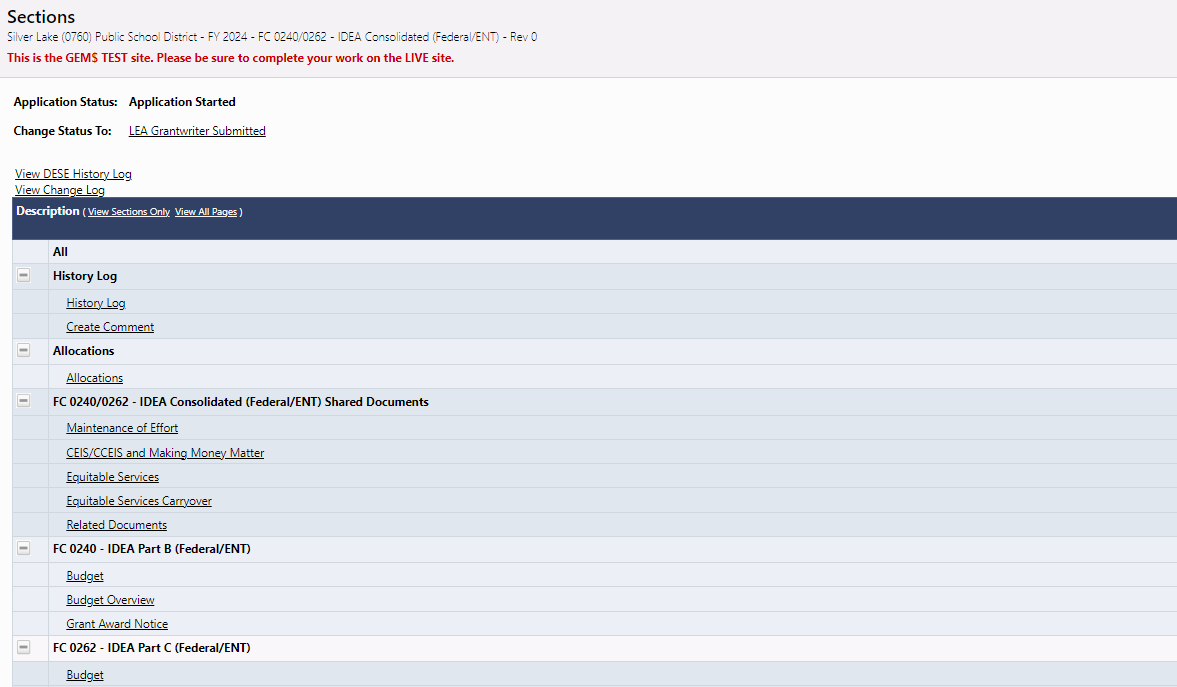 Go to Allocations
   Page
Members see that there allocation has been assigned
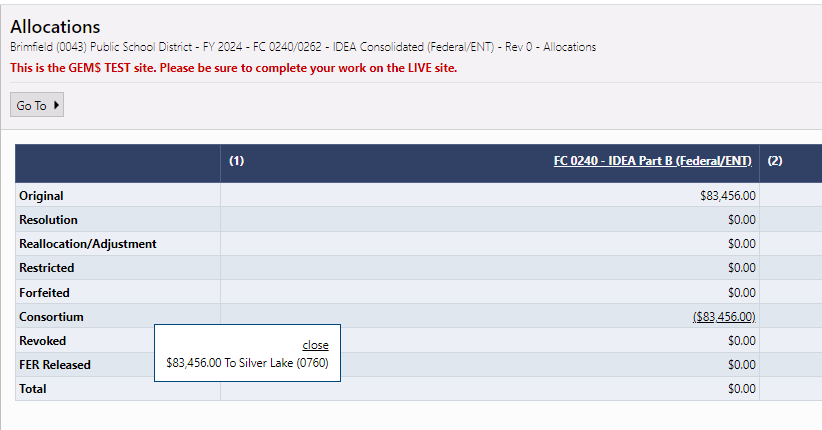 Hover over consortium allocation
Assignment to Fiscal Agent appears
Fiscal Agents see members’ allocations
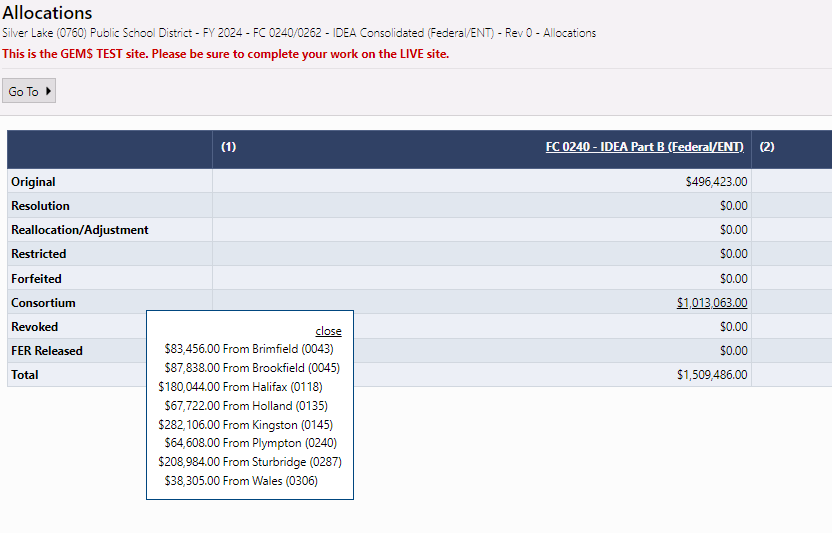 Hover over consortium allocation
Members
Allocations appear
IDEA: The Fiscal Agent will see the entire funding application, including the budget, on the Sections page.
These sections will not appear on Member Districts Applications
IDEA:  Member districts will only see those parts of the funding application that they may need to complete and never the Budget sections.
This district assigns funds to a fiscal agent for both Fund Code 240 and 262, so no budgets for 240 or 262.  The sections that remain are required (if applicable) for individual grant recipients.
Member districts will be responsible for outreach and calculation of Equitable Services for eligible schools and students from their districts.
Member sections of funding applications will include equitable services pages, that may include:
Questions about outreach to those eligible to be served
Uploads for Affirmations of Consultation with private-school officials/parents
Calculations for equitable services based on the member district allocations – including all ESSA Titles
Lead districts will transfer member districts’ equitable service information onto the lead district application
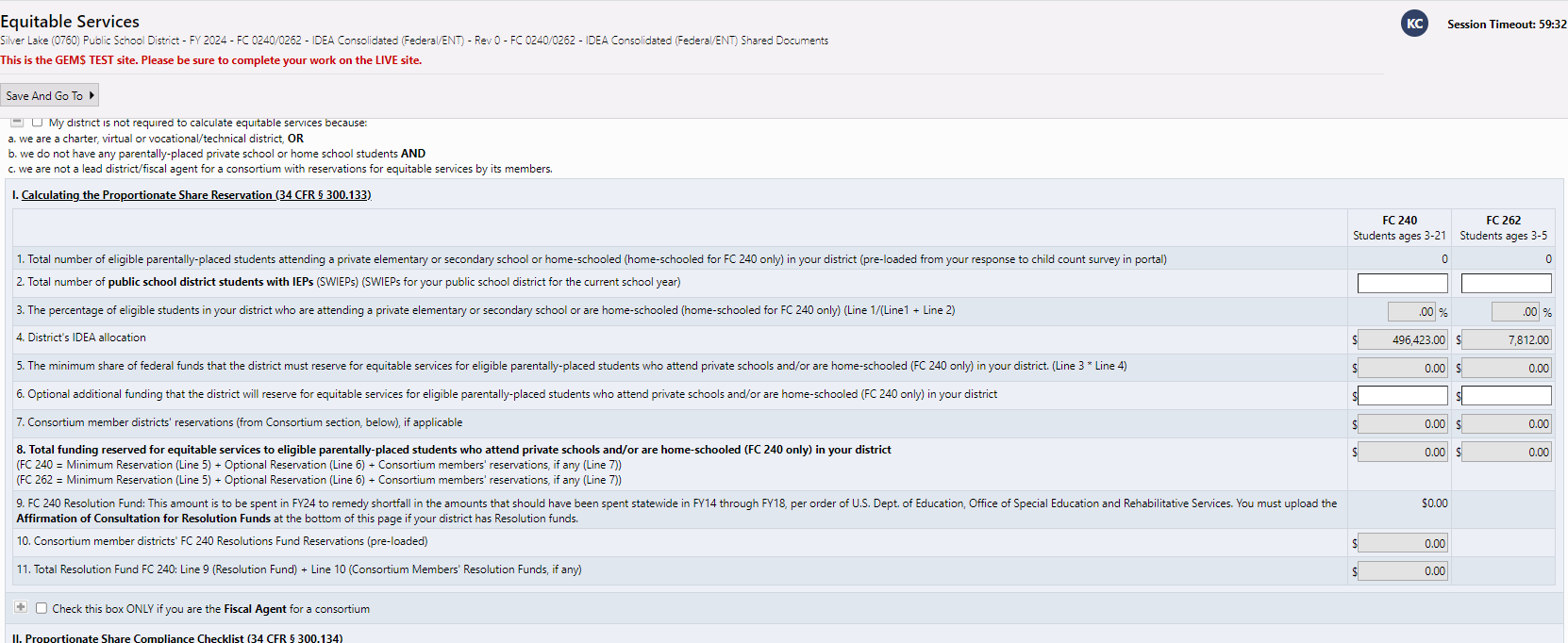 Lead districts will need access to information on their members’ funding applications for equitable services
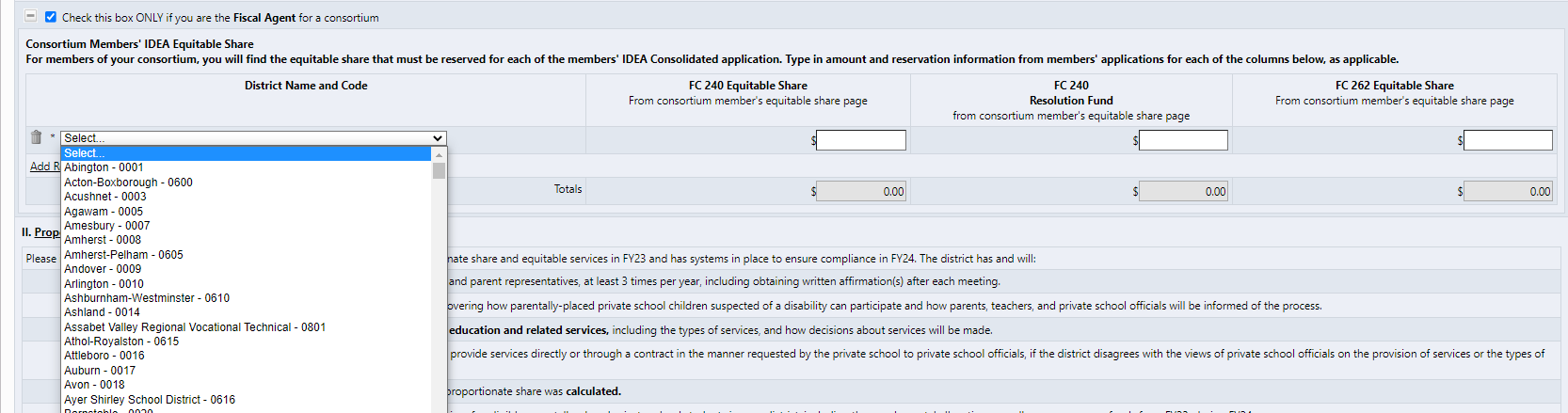 IDEA: Member districts’ equitable services reservations will be added to the total Equitable Services reservation that the Fiscal Agent will budget
ESSA Title Grants:  Consortium members and Fiscal Agents need to work together more closely to get the required information for equitable services
Consortium members will have a designated page to complete the equitable services for participating private school students in their districts only for any/all of the Title grants (I, II, III, and/or IV)
This page will be active in your ESSA Consolidated funding application only if you are a member of a consortium (Fiscal Agents will complete the main application with budget)
The equitable service pages for consortium members’ and a line in the main workbook for fiscal agents are still being tested and refined in GEM$.  A revised slide deck with screen shots will be posted once the pages are finalized.
Title I requires coordination between fiscal agent and any consortium member with participating nonprofit private schools
To facilitate ranking and serving the schools of the entire consortium (members and fiscal agent), all schools will be listed on the fiscal agent’s School Ranking page.  
Consortium members will not have a School Ranking page.
Title I requires the number of district low-income students being served with Title I funds in order to calculate the proportionate share of funds for private schools.
Proportionate Share =


Conundrum: How does each consortium member and the fiscal agent know which number to use for its Title I served low-income district students in the denominator when all appear together on the School Ranking page?
Priv. School Would-be TI Low Inc.		                                                                    
Priv. School Would-be TI Low-Inc. + District TI School Low Inc.
Three steps to getting the numbers right for Title I equitable services
Member districts have two options for conveying information to their Fiscal Agents (and vice versa for Title I)
To create a pdf of its member pages, the member district selects “Print” from the Sections page of the funding application
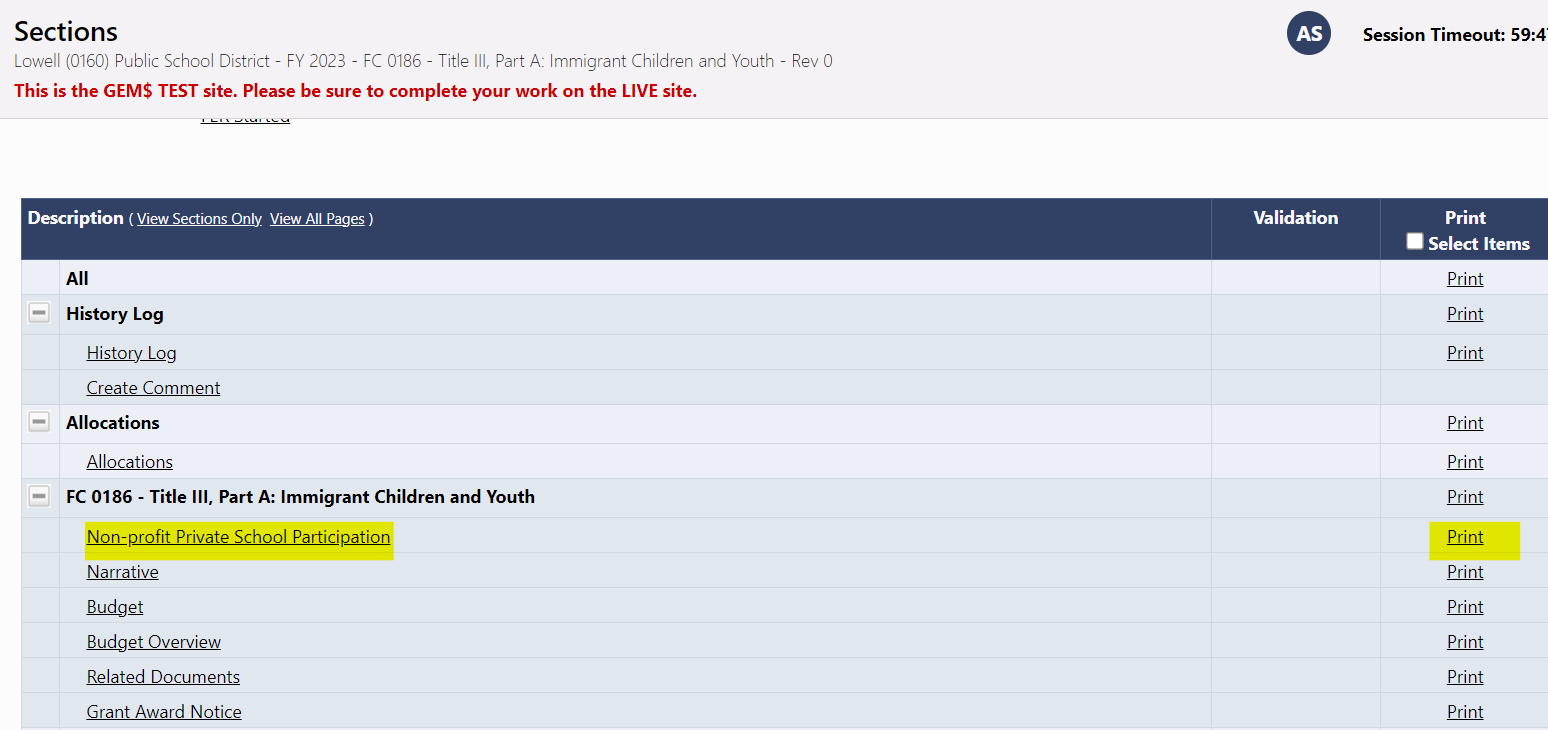 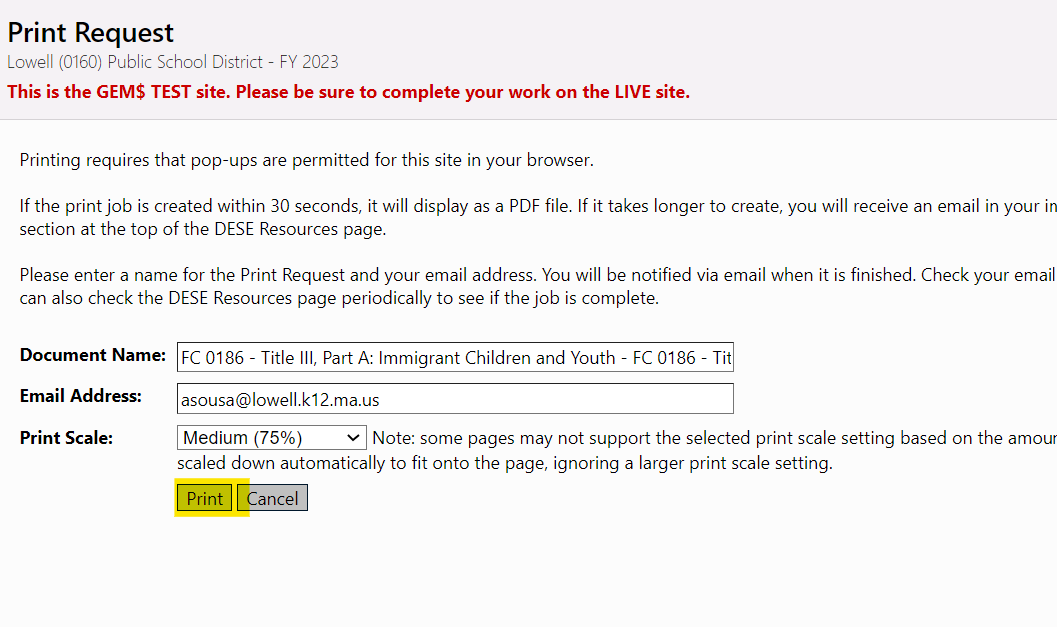 If your pdf does not show up in the lower left-hand corner of the screen immediately, select “DESE Resources” to retrieve it
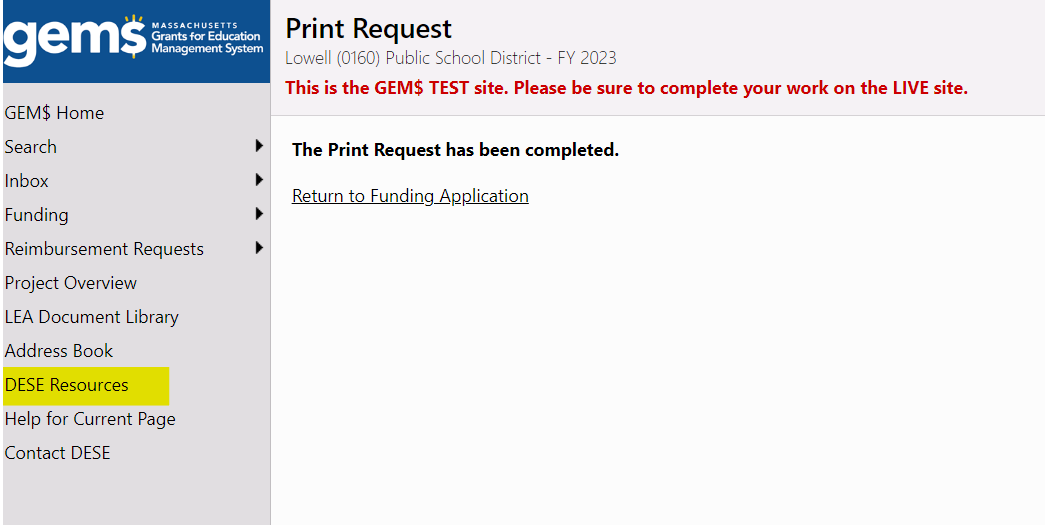 Right click on the link and select “Open link in new tab.”
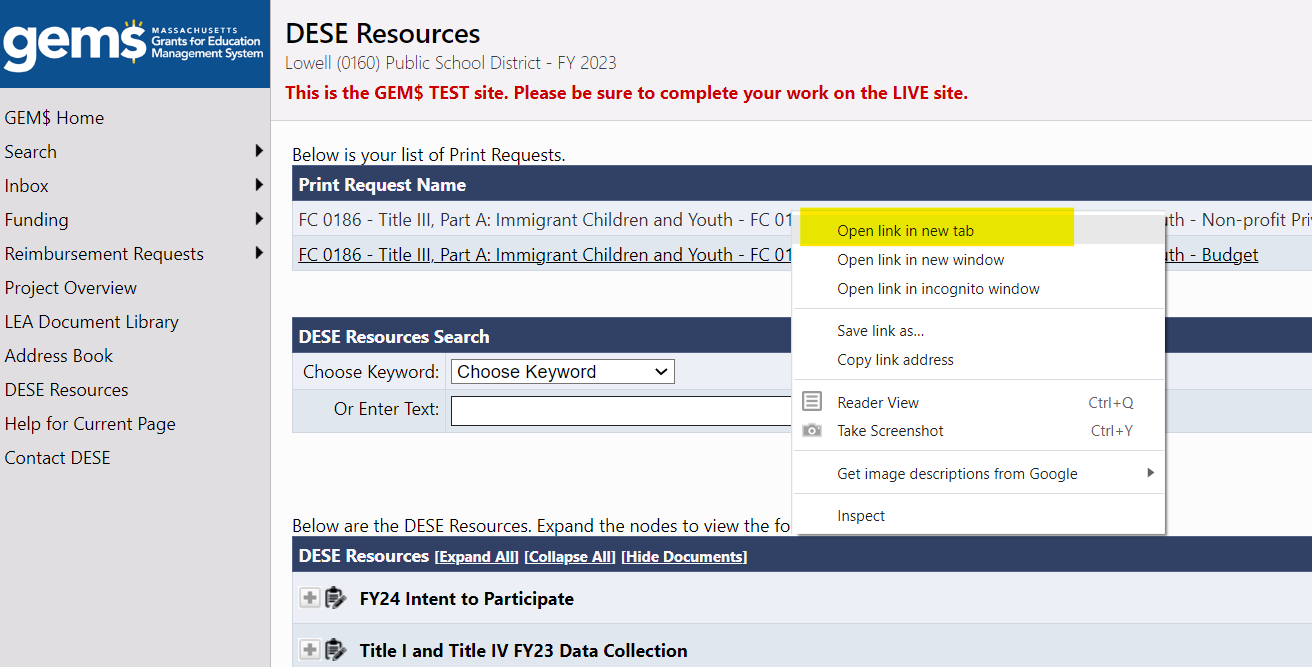 Download the pdf and save to your computer.  A copy will appear in the lower left-hand corner of your screen.
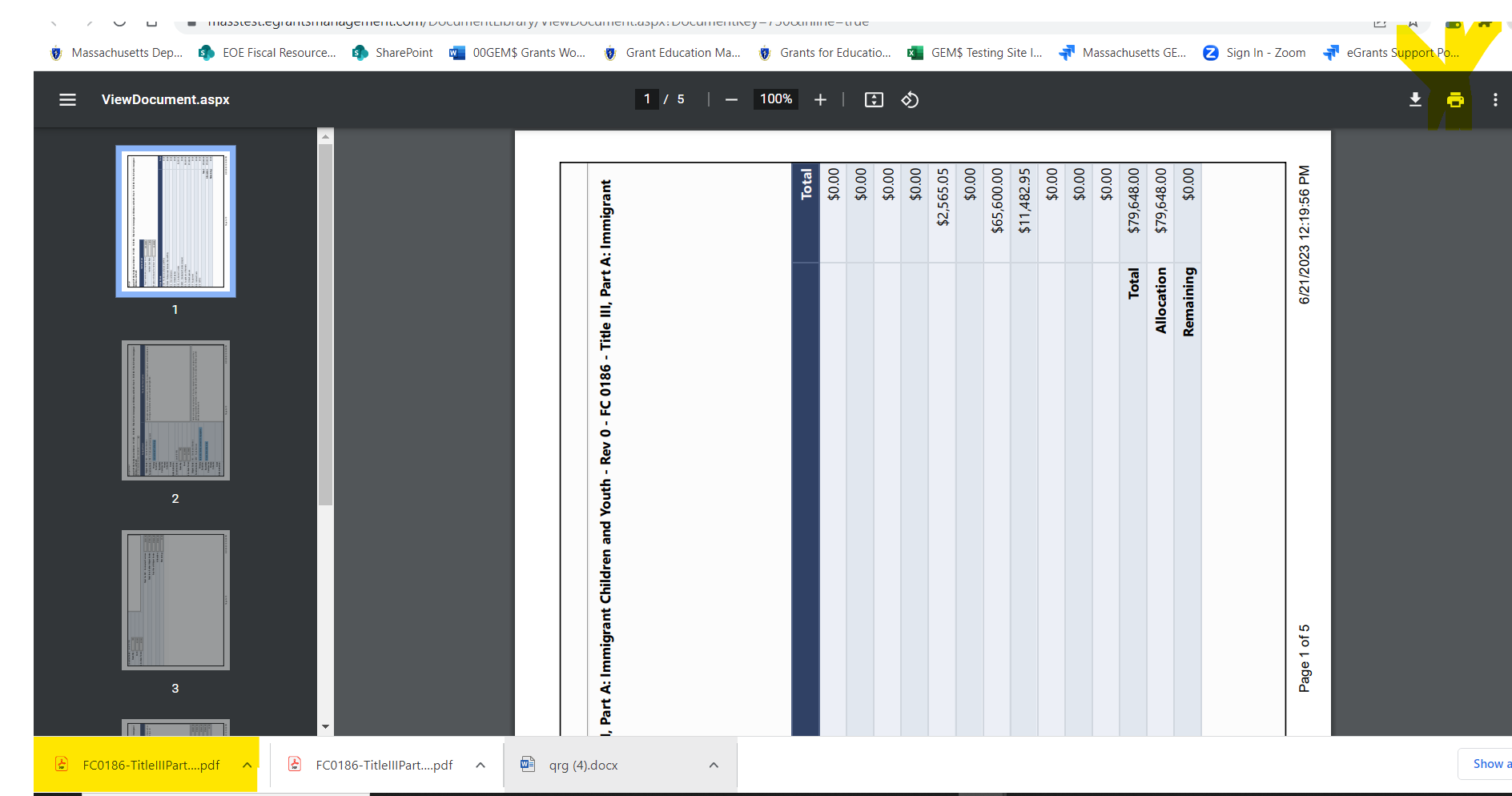 From the funding application Sections page, select “Create Comment”
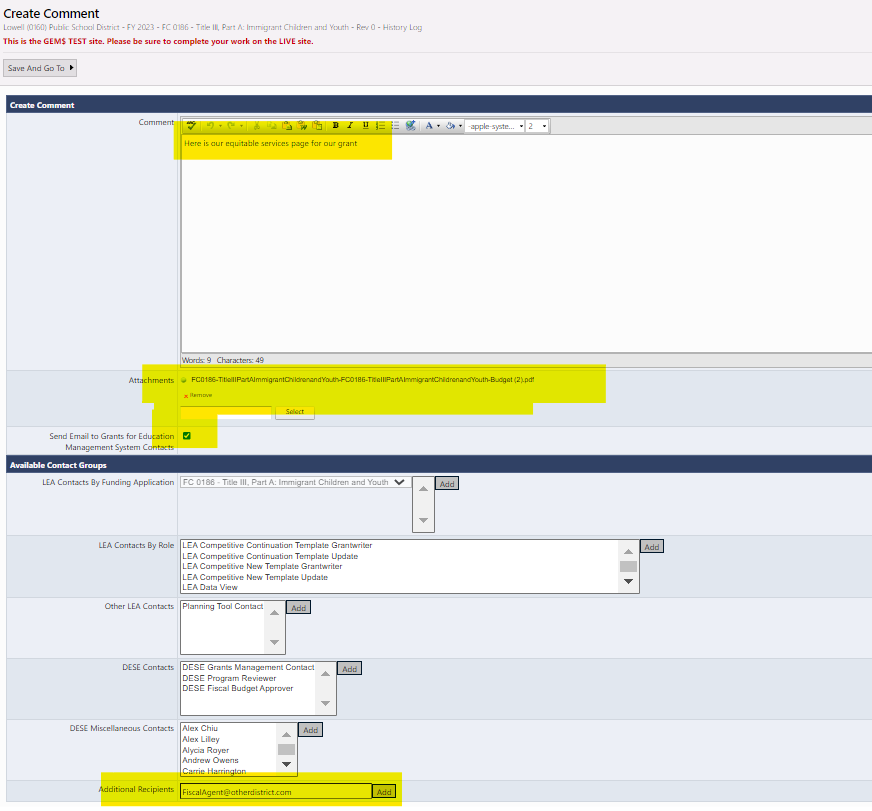 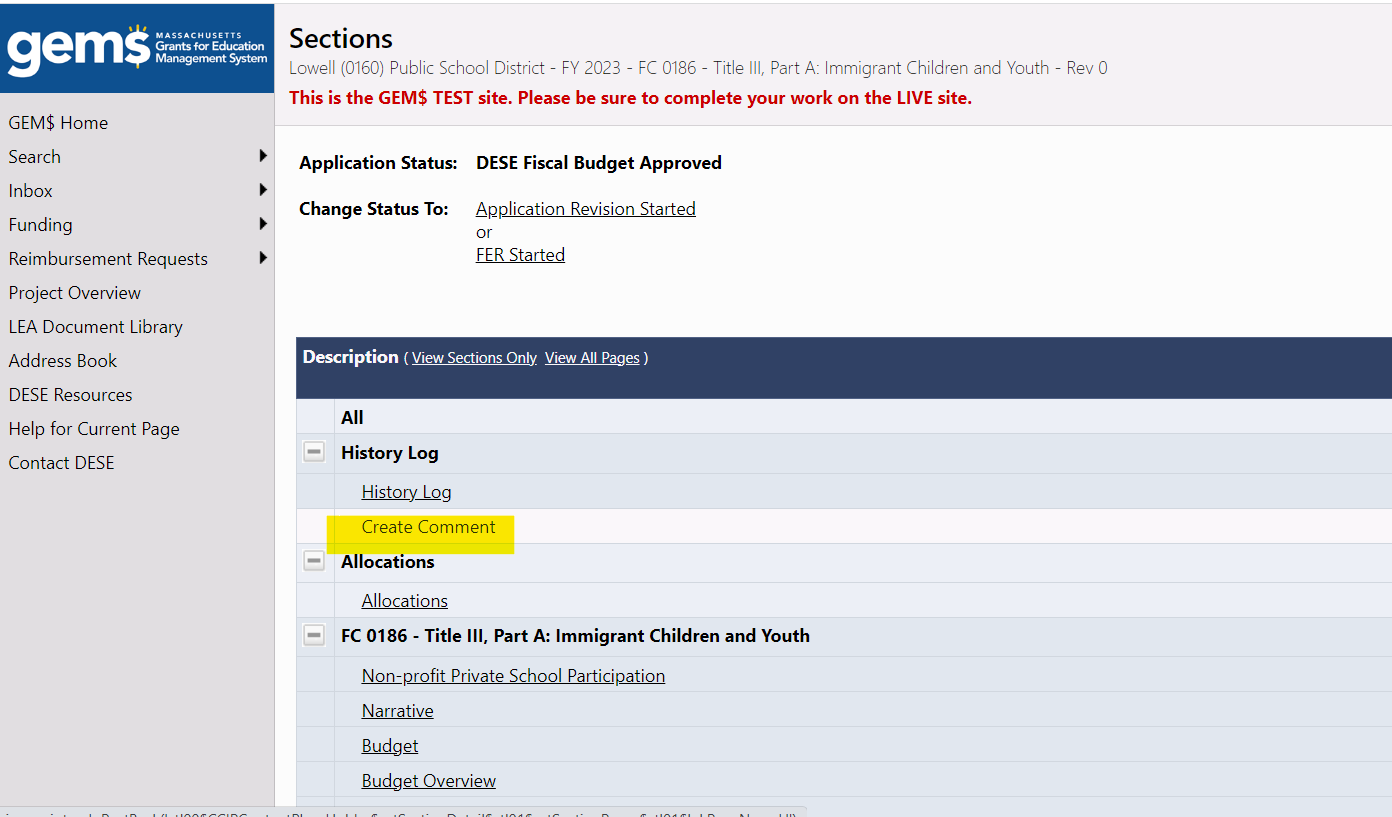 Write your message, drag and drop the pdfs from the lower-left (or search and add from the saved location), check the box to see email options, type in your Fiscal Agent’s email address at the bottom and click “Add” then “Save and Go to” Sections page.  The email will go to your Fiscal Agent and you will have record with your funding application.
If you send the document to your Fiscal Agent through GEM$, you will be able to find it at any time through the History Log on the Sections page of your Funding Application.
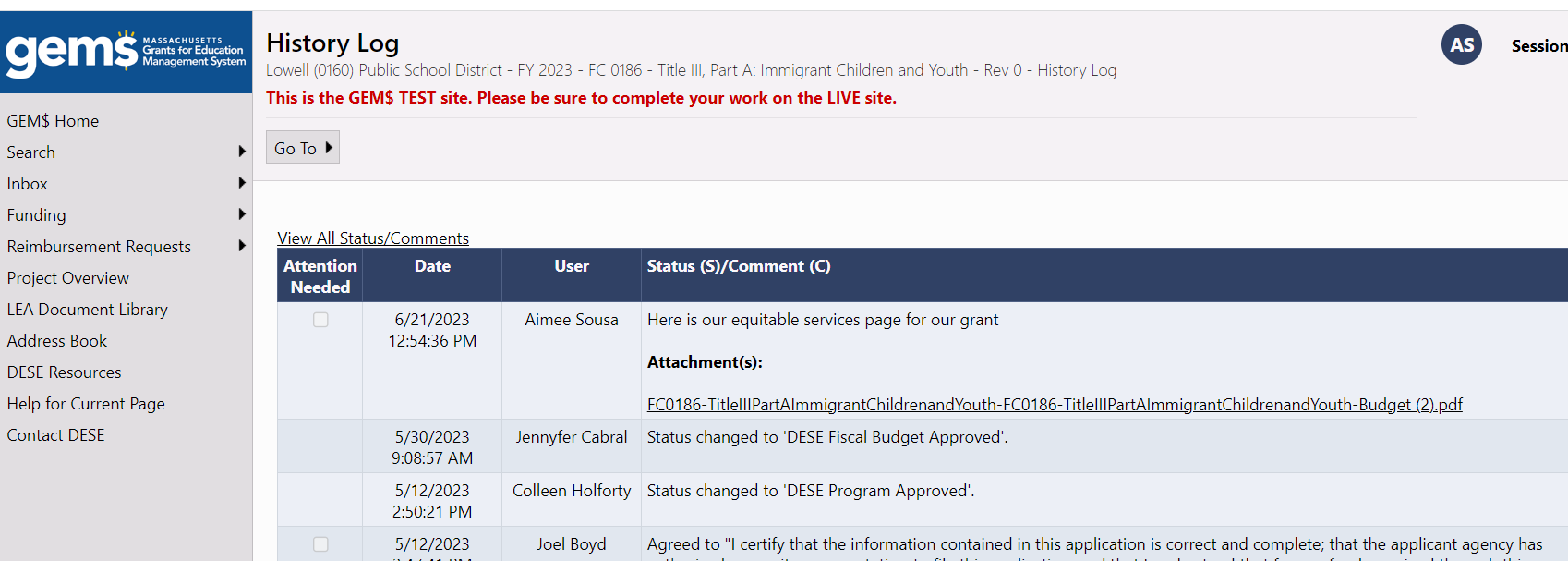 Lead Districts need to pay special attention to special statuses for IDEA grants
In addition to Equitable Services, Lead Districts will need to look for and carry forward member districts’ reservations for:

Voluntary CEIS (Comprehensive Early Intervening Services)

Mandatory CCEIS (Comprehensive Coordinated Early Intervening Services)

M3 (Making Money Matter)

There is a space in each of these three sections of the CEIS/CCEIS and Making Money Matter page of the IDEA Consolidated Application for Fiscal Agents to fill in their members’ reservations.
Mandatory CCEIS, for example
Mandatory CCEIS (Comprehensive Coordinated Early Intervening Services) – Districts that disproportionally identify certain students groups for special education in significant numbers are required to set aside 15% of their combined FC 240 and FC 262 (if any) allocations for early intervention services.  See DESE Guidance for CCEIS.
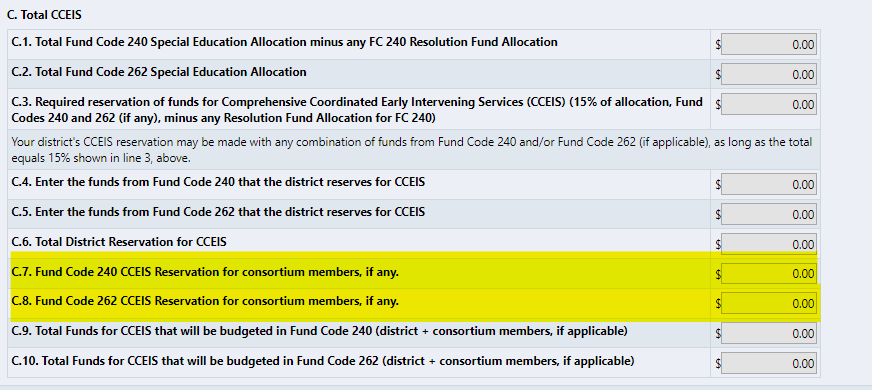 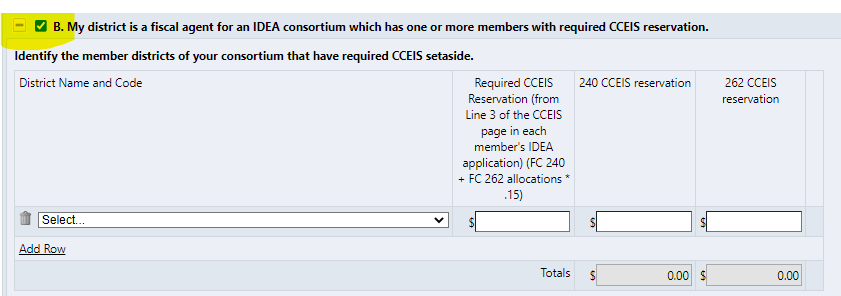 The Fiscal Agent will check box B on its funding application (CCEIS section) and fill in any required CCEIS reservations from members’ funding applications (regardless of whether the Fiscal Agent is designated for CCEIS)
Any member districts’ funds for CCEIS will automatically carry forward to section C of CCEIS and be added to any amount that the Fiscal Agent must reserve from its allocation.
The Fiscal Agent will budget activities for CCEIS, CEIS, and M3 for all districts in the consortium on the Budget pages using budget tags for each reservation
Fiscal Agent will see Validation Error (“messages”) if the Fiscal Agent fails to budget all CCEIS/CEIS/M3 funds reserved on your CEIS/CCEIS and Making Money Matter page (total for Fiscal Agent and consortium members).  

The validation is based on the budget tags – so be sure to select the appropriate one.  Clicking on the “Messages” will tell you which reservations were not met.
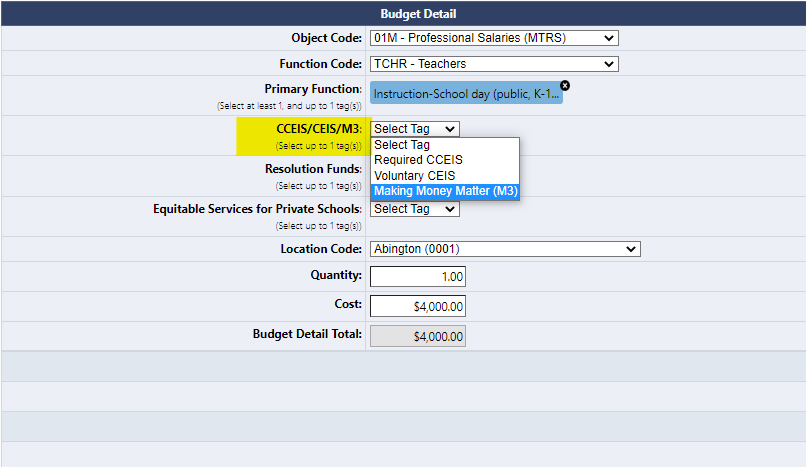 Select appropriate budget tag from the dropdown
If there are different Fiscal Agents for the two IDEA grants, pay careful attention if members are required to reserve funds for CCEIS or voluntarily reserves funds for CEIS
In the rare instance when there are different Fiscal Agents for the two IDEA grants or a district joins a consortium for one grant but not the other, be careful to budget any CCEIS and CEIS reservations as indicated on the grant.

For example, Northborough 1) assigns its FC 240 funds to Northborough-Southborough but 2) is the Fiscal Agent for FC 262 for Southborough:
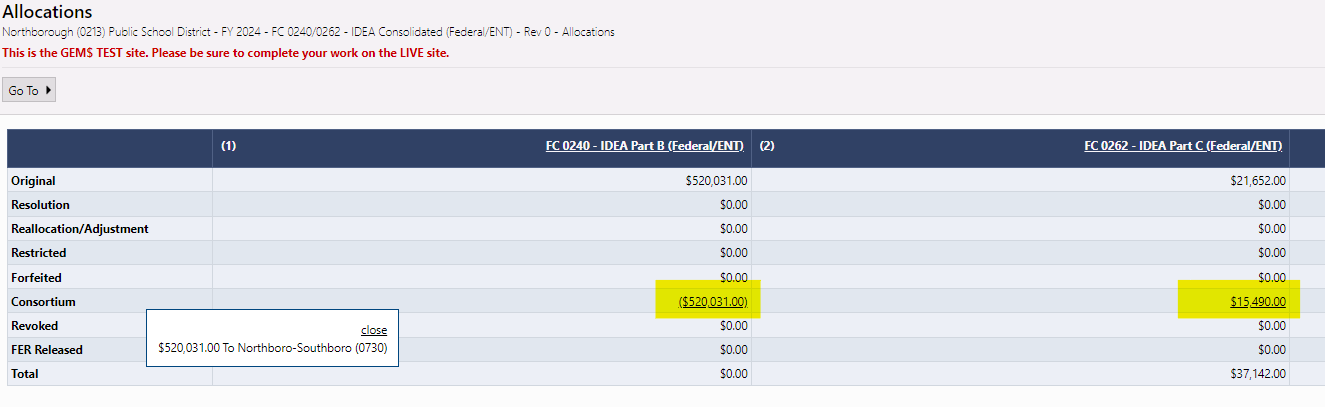 1
2
CCEIS – Different Fiscal Agents or One Fiscal Agent and One District-Administered Fund Code
Because CCEIS and CEIS can be split in any proportion between FC 240 and FC 262, the Fiscal Agent must be sure to copy only the reservation from the fund code it is administering
Example:
Northborough is lead district only for FC 262.  If member Southborough reserved FC 240 funds of $1,200 and FC 262 funds of $400 for voluntary CEIS, Northborough would carry forward only FC 262 funds to its Northborough’s funding application:

Southborough’s $1,200 in FC 240 CEIS
funds will be budgeted, by 
Northborough-Southborough, the 
Fiscal agent for its FC 240 funds.
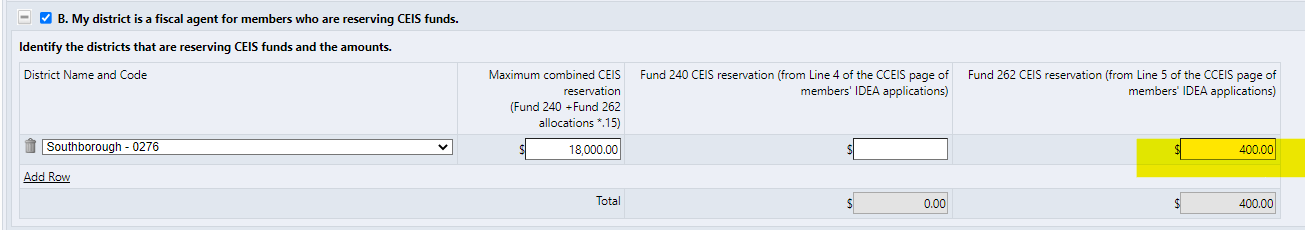 KEY:  Fiscal Agent only carries forward reservations for the fund codes that it budgets
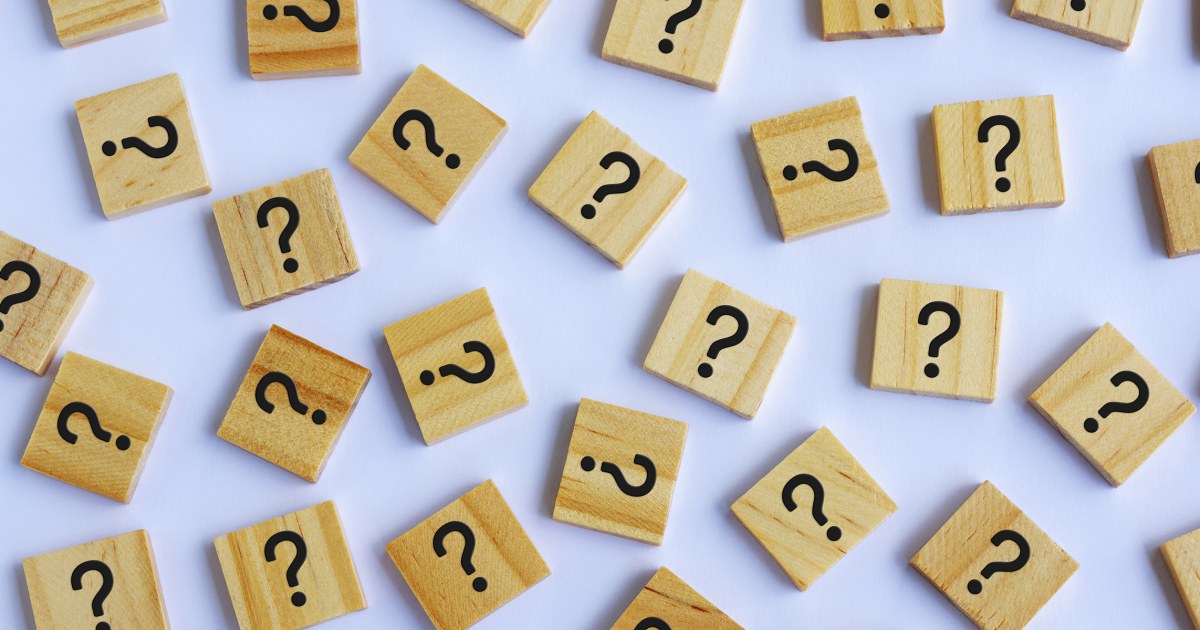 Questions
Contact info/Thank you
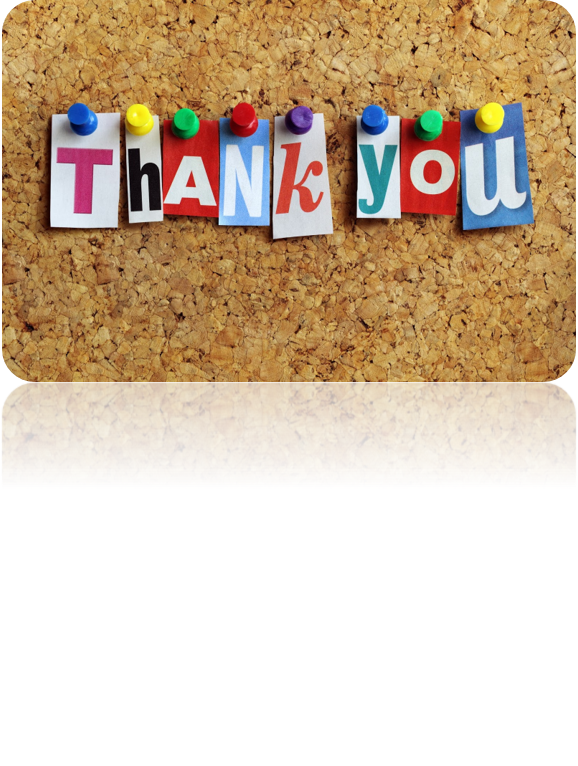 Contact Information:


Kathy Cross, Kathleen.Cross@mass.gov